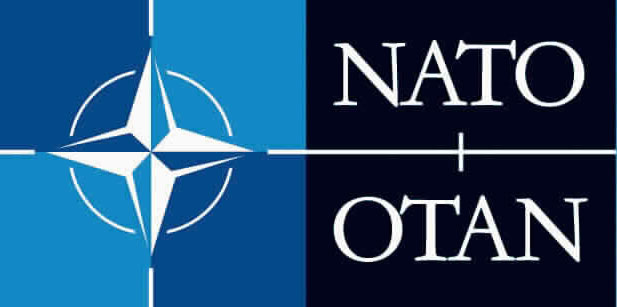 North Atlantic Treaty Organization(NATO)
2010 Account Plan
Lindy Martin, GCIS
January 2010
V8 1/7/2010 10:55 AM
1
NATO Mission and Vision
Mission
NATO's essential and enduring purpose is to safeguard the freedom and security of all its members by political and military means. Based on common values of democracy, human rights and the rule of law, the Alliance has striven since its inception to secure a just and lasting peaceful order in Europe. It will continue to do so.
The Alliance is committed to a broad approach to security, which recognises the importance of political, economic, social and environmental factors in addition to the indispensable defence dimension. This broad approach forms the basis for the Alliance to accomplish its fundamental security tasks effectively, and its increasing effort to develop effective cooperation with other European and Euro-Atlantic organisations as well as the United Nations.
The Alliance will maintain the necessary military capabilities to accomplish the full range of NATO's missions. The principles of Allied solidarity and strategic unity remain paramount for all Alliance missions. Alliance forces must safeguard NATO's military effectiveness and freedom of action. The security of all Allies is indivisible: an attack on one is an attack on all. The primary role of Alliance military forces is to protect peace and to guarantee the territorial integrity, political independence and security of member states. The Alliance's forces must therefore be able to deter and defend effectively, to maintain or restore the territorial integrity of Allied nations and - in case of conflict - to terminate war rapidly by making an aggressor reconsider his decision, cease his attack and withdraw
Vision
Transatlantic Unity.  First, Europe and North America represent the nexus of democracy, pluralism, market economy, and technological innovation. 
Political Vision:  The second key ingredient for NATO's success is that it must always engage with a political vision. 
Sufficient Military Power:  The third and most important priority for future NATO missions: the need for sufficient military power.
2
Programs Critical to NATO’s Mission Success
Programs Critical to NATO’s Mission Success
CP 0A0104 – Core Communication Network Services
CP 0A0110 – Functional Services for Intelligence Support
CP 0A0149 – NATO Deployable C2 Assets
CP 0A0155 – Electronic Information Security (INFOSEC) Services
CP 5A0109 – Air Command & Control System (ACCS) Foundation Capability
CP 9C0150 – Core Information Processing Services 

ManTech Projects Critical to NATO’s Mission Success
NAMSA - NATO Training Mission – Iraq (NTM-I) ($5.4M) (Expires 6/2010)
NCSA - ISAF HQ Joint CIS Control Centre (JCCC) ($4.4M) (Expires 1/2013)
SACT - Joint Analysis Lesson Learned Centre (JALLC) ($1.8M) (Expires 2/2015)
NACMA - Systems Management Industrial Support (SMIS) ($1.8M) (Expires 2/2011)
NC3A - Support Services Contract – Area 7 ($1.2M) (Expires 5/2010)
3
Customer Acquisition
ManTech Captures 
NATO-Wide Video Teleconferencing (Prime , Starts 01/31/11 - Expires 12/31/14, Value - $25M, Capture - Cynthia Gagnon, ManTech PM - Steve Schoenfelt, ManTech Technical Lead - Sid Headen)
Moving to “Qualified” in January 2010
 Spectrum Management and Direction Finding System (Prime, Starts  06/30/2010 - Expires 12/31/2010, Value - $14.9M, Capture - Unidentified, ManTech PM - Unidentified, ManTech Technical Lead - Unidentified)
NATO CRO Project – Provide CIS Support to ANSF (Prime, Starts 06/30/2010 - Expires 3/31/2011, Value - $2.2M, Capture - Unidentified, ManTech PM - Unidentified, ManTech Technical Lead - Unidentified)
ISAF C4I Enabled Capability (Prime, Starts 09/30/2010 - Expires 3/31/2011, Value - $3.2M, Capture - Unidentified, ManTech PM - Unidentified, ManTech Technical Lead - Unidentified)
Wireless Communication Transmission Services Other Than SATCOM (Prime, Starts 3/31/2011 - Expires 6/28/2013, Value $4.5M, Capture - Unidentified, ManTech PM - Unidentified, ManTech Technical Lead - 	Unidentified)
NATO Response Force (NRF) Deployable CIS (DCIS) (Prime, Starts 9/30/2010 - Expires 12/31/2012	 Value - $5.5M, Capture - Unidentified, ManTech PM - Unidentified, ManTech Technical Lead - Unidentified)
NATO ISAF Theatre Access Control & Threat Identification Capability (Prime, Starts 6/30/2010 Expires 6/30/2011, Value $28M, Capture - Unidentified, ManTech PM - Unidentified, ManTech Technical Lead - Unidentified
Total Current NATO Pipeline for 2010 is $211,125,194.00 (Unfactored)


Note:  Acquisitions in 2010 may be delayed due to Crisis Response Operations (CRO)
4
NATO Key Personnel
U.S. Mission to NATO
David Wright, Chief, ILD, +32.(0)2.724.3222
Industry
Thales, Siemens, IBM, Getronics, SAIC, GD, GlobeCommSystems, Raytheon, CSC, Lockheed
Academic/FFRDC
None (NATO does not partner with Academic Institutions)
ManTech 
Michael Polmar – SVp GCIS – (GSM) +1.703.814.8367
	Michael.Polmar@ManTech.com
Lindy Martin – NATO Account Manager/BD – (GSM) +1.719.440.4321
Lindy.Martin@ManTech.com
Joe Moeder – Deputy Director NATO Operations – (GSM) +32.(0).473.719.667
Joseph.Moeder@ManTech.com
Yvan Blomme – NATO Account Manager – (GSM) +32.(0).475.709.792
Yvan.Blomme@ManTech.com
5
NATO Civil and Military Structure
National Authorities
Military Representatives
to NATO
Permanent Representatives
(Ambassadors to NATO)
Defence Planning
Committee (DPC)
North Atlantic 
Council (NAC)
Nuclear Planning
Group (NPG)
Military Committee
(MC)
Committees 
subordinate to the
Council, DPC and NPG
Secretary General
International Military Staff
Strategic Commands
International Staff
Allied Command
Operations
Allied Command
Transformation
Integrated Military Command Structure
HOW DOES NATO WORK?
OVERVIEW
NATO Organisational and Acquisition Structure
Investments
Focused Marketing OH and Captures (Representative)
NATO-Wide Video Teleconferencing (Prime , RFP, June 2010, Starts 01/31/11 - Expires 12/31/14, Value - $25M, Capture - Cynthia Gagnon, ManTech PM - Steve Schoenfelt, ManTech Technical Lead - Sid Headen, B&P Est. $125K)
Spectrum Management and Direction Finding System (Prime, Starts  06/30/2010 - Expires 12/31/2010, Value - $14.9M, Capture - Unidentified, ManTech PM - Unidentified, ManTech Technical Lead – Unidentified, B&P Est. $75K)
NATO ISAF Theatre Access Control & Threat Identification Capability (Prime, Starts 6/30/2010 Expires 6/30/2011, Value $28M, Capture - Unidentified, ManTech PM - Unidentified, ManTech Technical Lead – Unidentified, B&P Est. $140K)

IR&D
None

Key Hire – 
Business Operations Manager for Brussels Office,Q2 CY10 (To be assessed prior to 3/2010)

M&A Target
EMW (Work with Corporate to assess)
8
Issues
No full-time BD presence at NATO
Limited Corporate Knowledge/Expertise and responsiveness for International/NATO business
Contracting
Human Resources
Pricing
Capture/Proposal Resources
Part-Time Office Management/Support in Brussels
Evolving from strictly head-hunting to fill task orders to providing enterprise solutions in our core business areas; e.g. C4ISR, Logistics, Training, Cyber/IA
Because NATO only became a major focus area for ManTech in 2009, the ManTech team is evolving
Financial implications of international business; payroll, VAT, social contributions, foreign currency fluctuation.
ManTech does not have recognition within NATO as a major service provider
9
Next Steps/Actions
Move GovWin Opportunities thru Gate process IAW the BAP
Develop CONOPS to Expand Portfolio to include more high-value, complex programs and projects (Lead: GCIS NATO AM)
Grow Core IDIQ Task Order Business by 20%
Expand Service Offerings into Priority Addressable Market Areas within NATO; e.g. Cyber, C4, Logistics, Training
Assess ROI and Consider Membership in NATO Industrial Advisory Group (NIAG) (Lead: GCIS NATO AM; Approval: BU GM)
Assess ROI and Consider Membership in American Defense Industry Forum (ADIF) 
Strengthen Relationships with Leading Companies Doing Business in NATO as Potential Teaming Partners (Lead: GCIS NATO AM)
Ensure Leadership & Capture Managers are Engaged with Key NATO Decision Makers (Lead: GCIS NATO AM)
10
Next Steps/Actions (Cont.)
Target Key International Conferences for Attendance/Presentations
NC3A Industry Day
NATO Network Enabled Conference (NNEC)
CYBER Conference (SHAPE)
Selected International Defense Conferences in Europe (TBD)
Sponsor Symposium in Brussels in Fall 2010 Timeframe to Showcase ManTech’s Core Competencies and Address NATO’s Joint/Coalition Interoperability Challenges
Develop relationship with NATO Military Commands/Sub-Commands in order to influence and position for new requirements 
Assign Dedicated Contracts/Financial/Pricing Resource Knowledgeable in Doing Business in NATO/International Arena (Lead: TSG BD/BusOps)
11